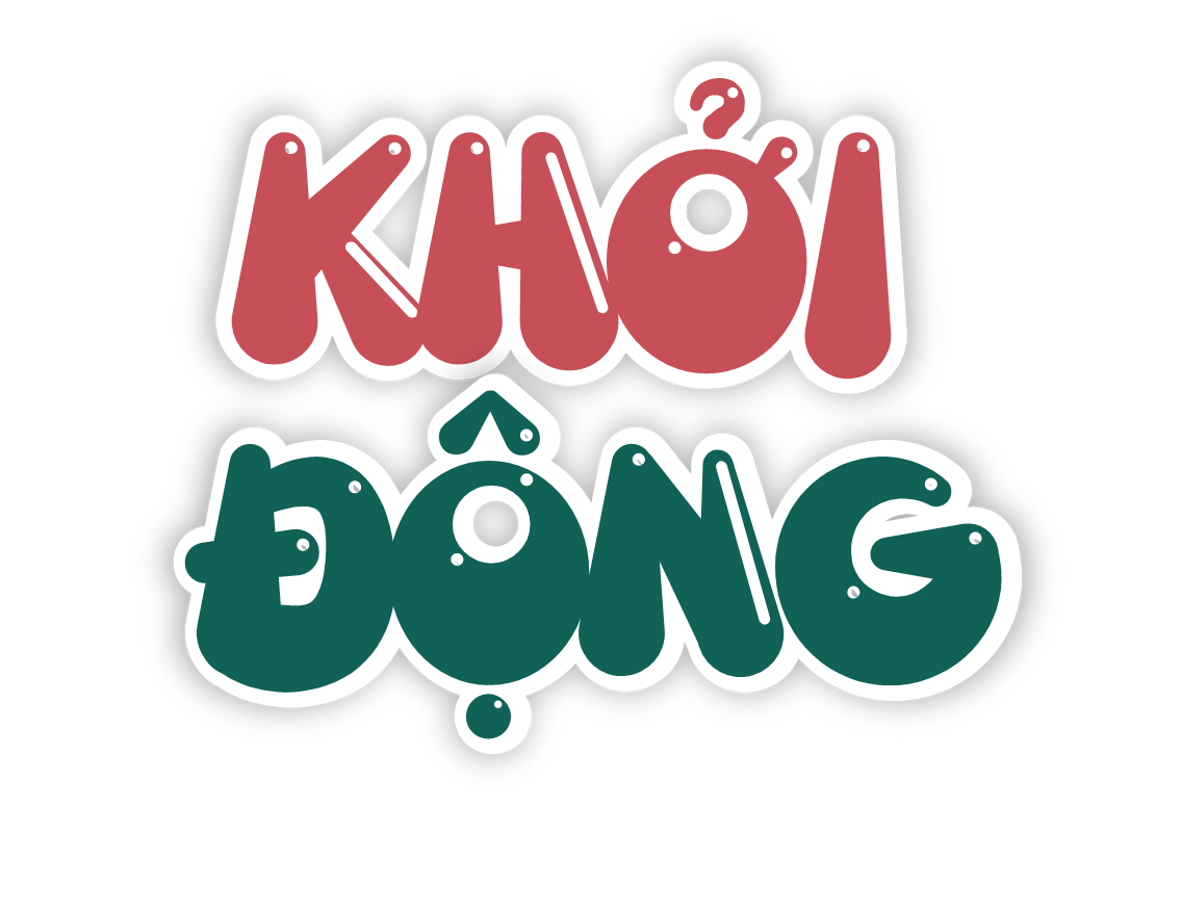 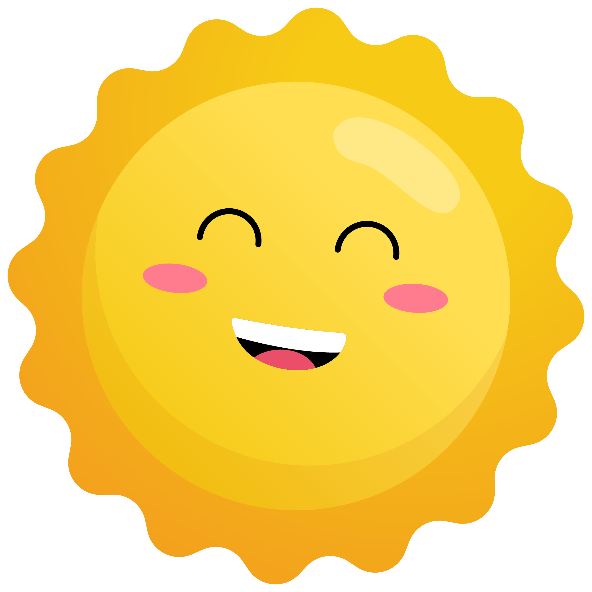 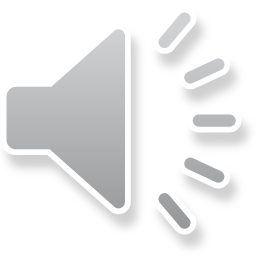 GIẢI CỨU BIỂN XANH
GIẢI CỨU BIỂN XANH
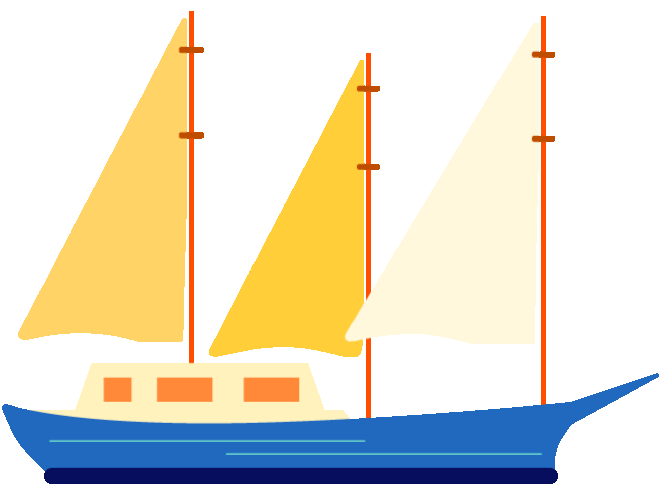 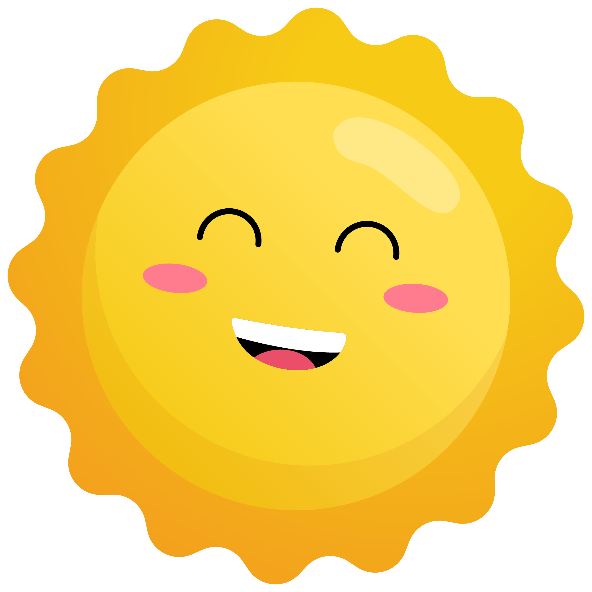 GIẢI CỨU BIỂN XANH
GIẢI CỨU BIỂN XANH
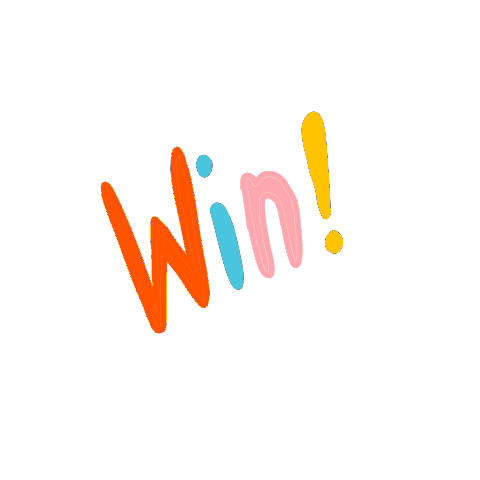 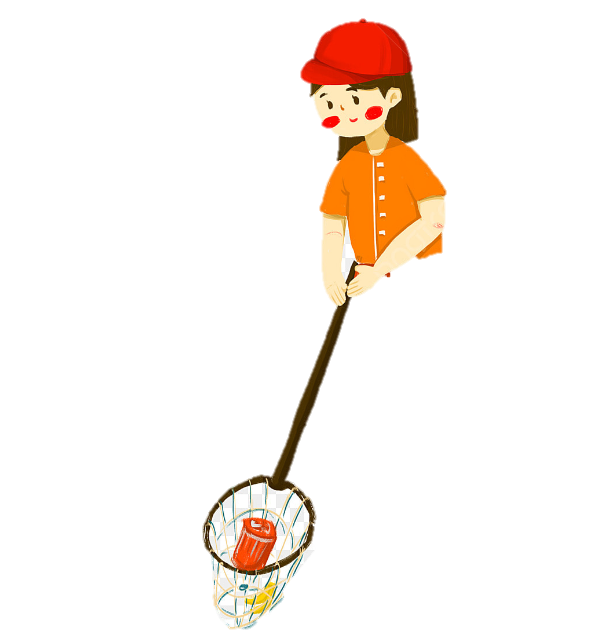 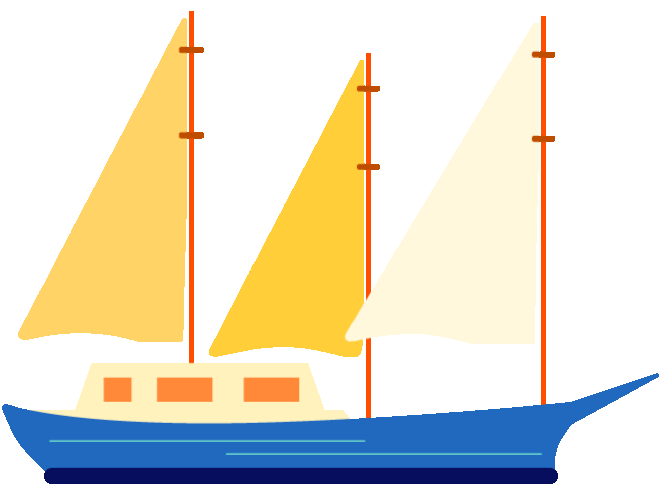 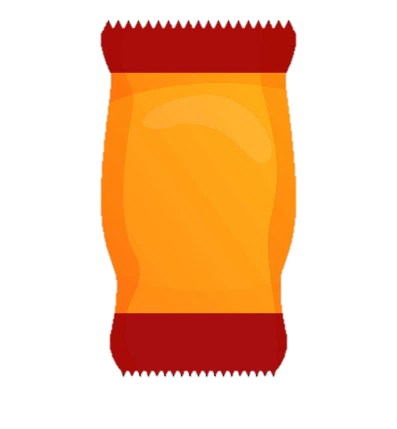 [Speaker Notes: Bấm con cua để trở lại]
[Speaker Notes: Bấm con cua để trở lại]
[Speaker Notes: Bấm con cua để trở lại]
[Speaker Notes: Bấm con cua để trở lại]
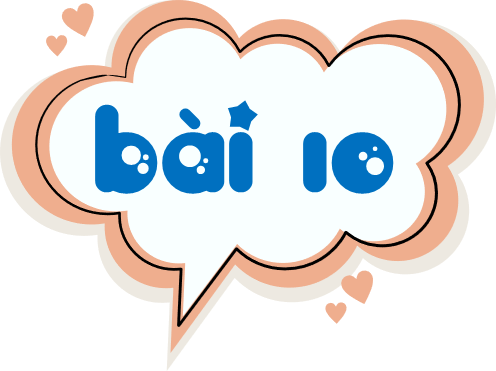 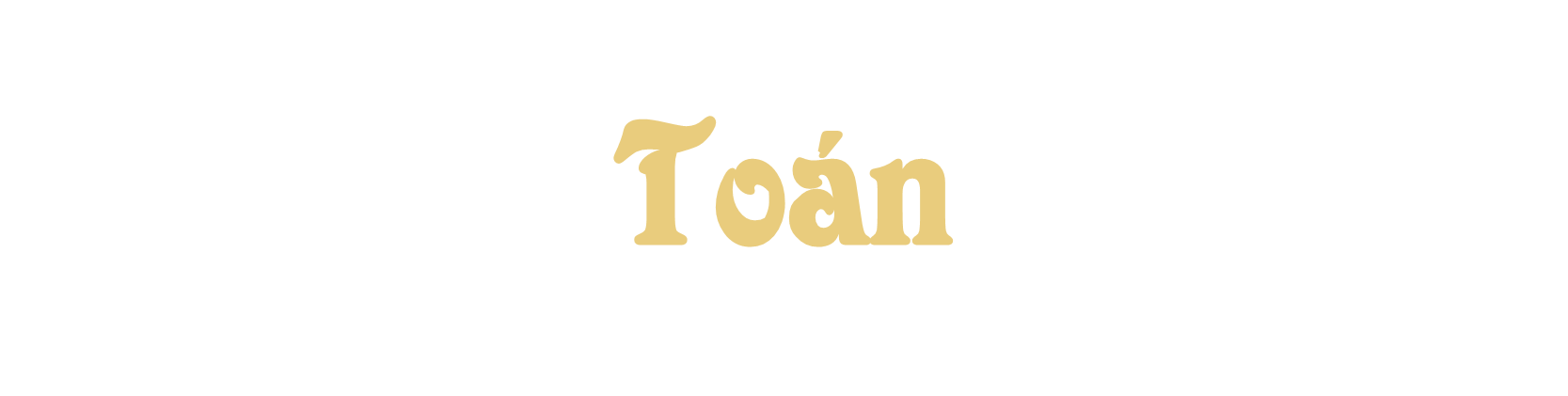 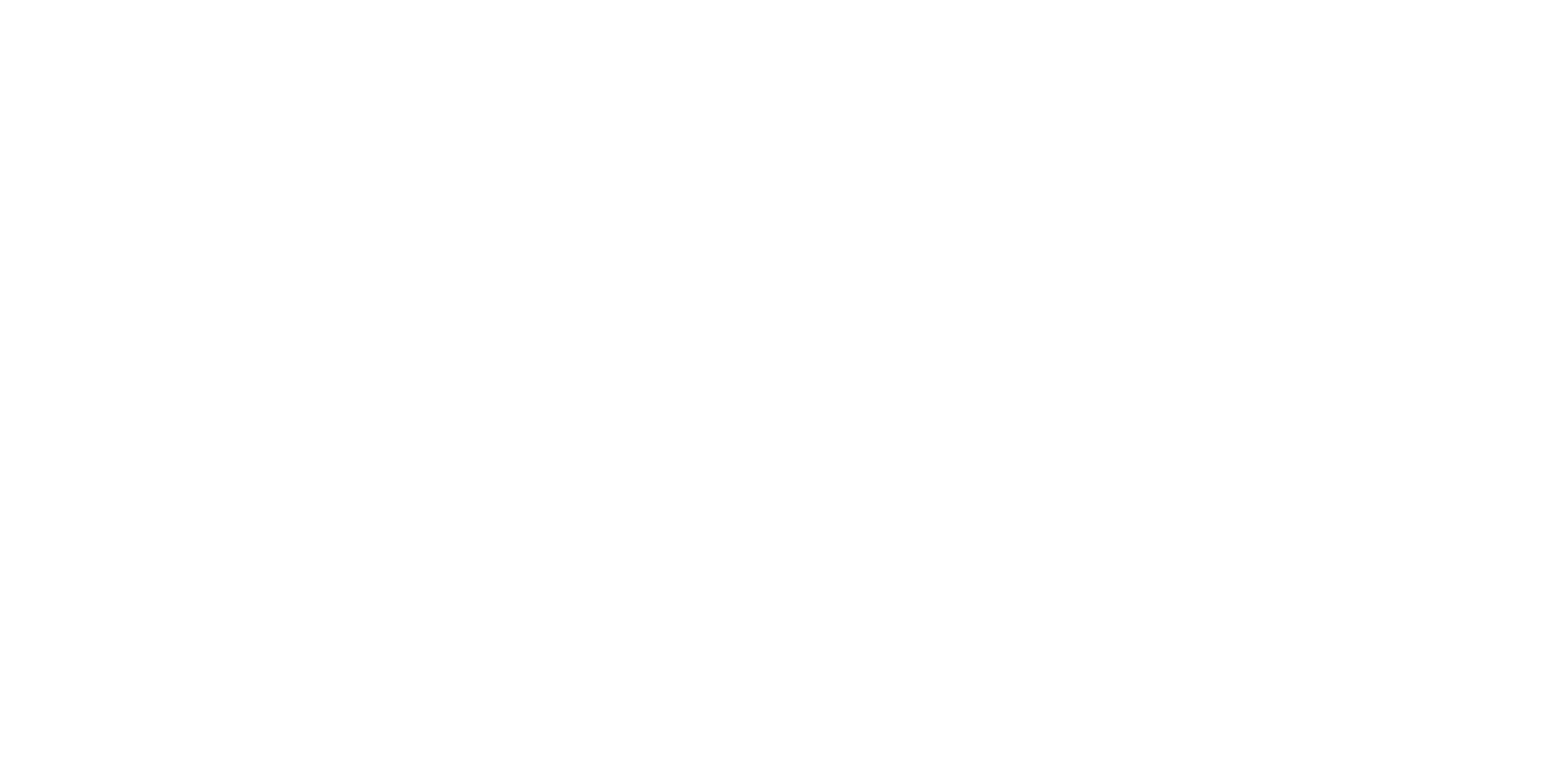 Thiết kế: Hương Thảo – Zalo 0972115126. Các nick khác đều là giả mạo
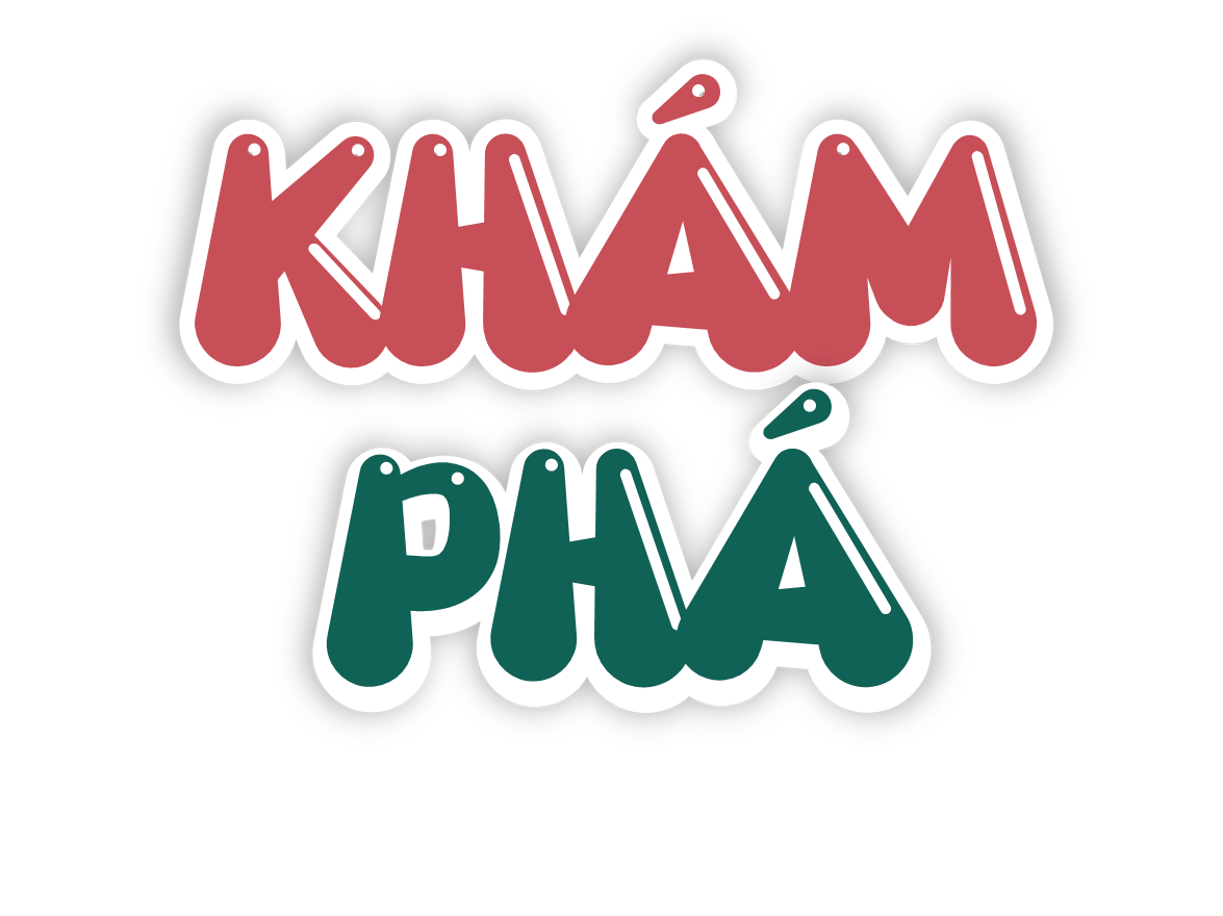 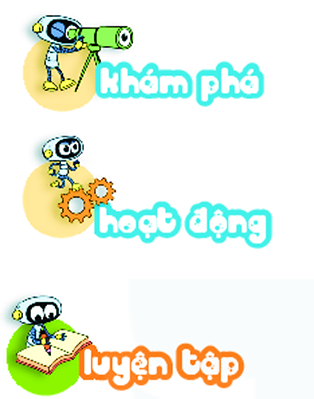 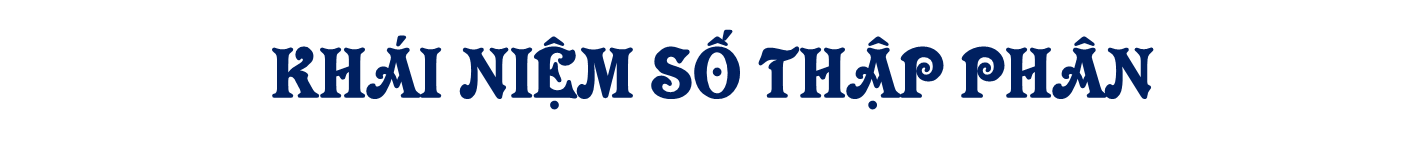 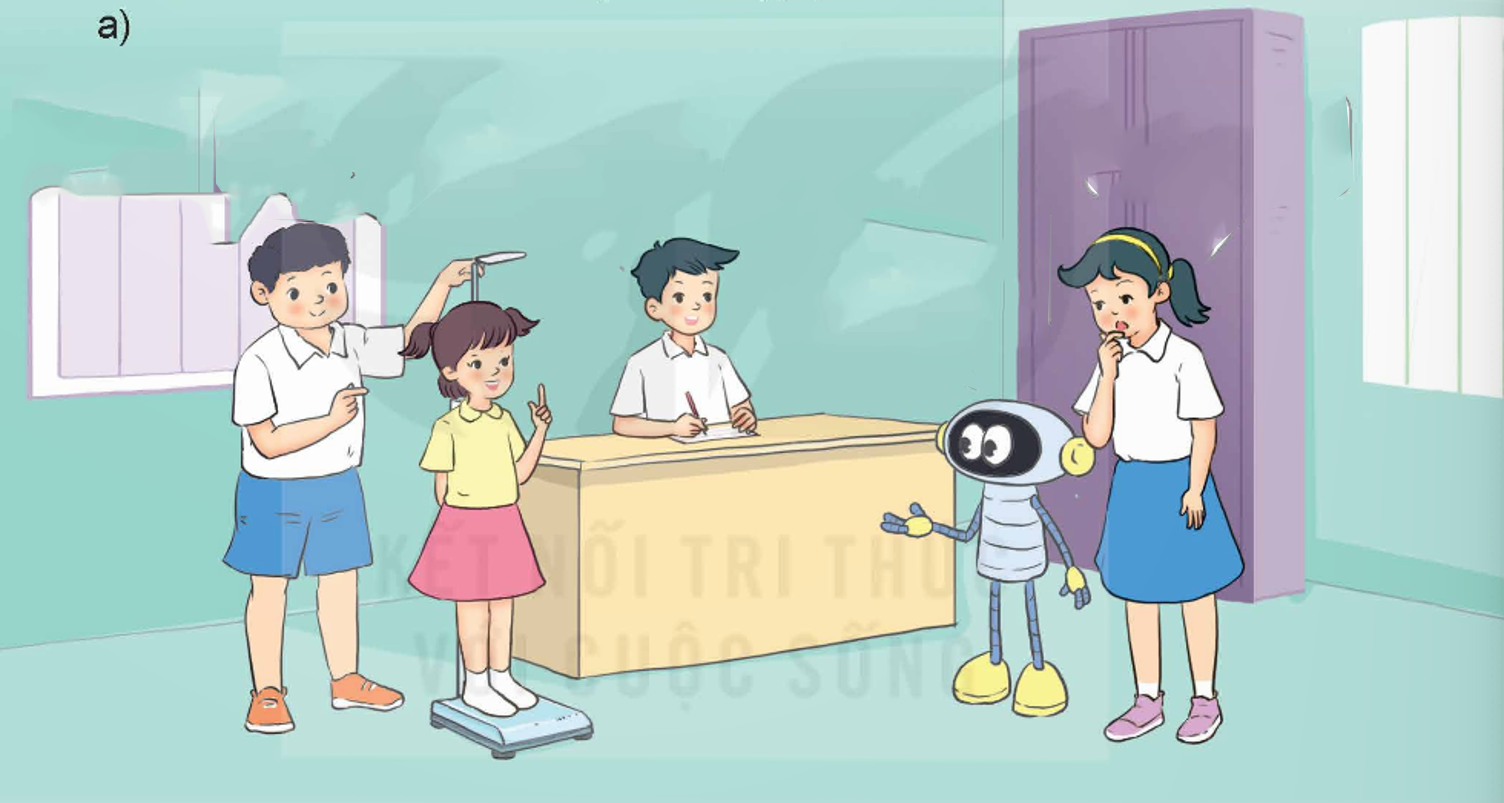 Tớ đo được chiều cao của Mi là 118 cm, của Rô bốt là 9 dm.
Số đo chiều cao theo mét thì viết như thế nào nhỉ?
Thế nào là số thập phân nhỉ?
Phải viết số đo dưới dạng số thập phân đấy!
Ta có:
Các số 0,9; 1,18 là các số thập phân.
b) Tìm hiểu về cầu Nhật Tân – Hà Nội (cầu dây văng lớn nhất Việt Nam), Rô-bốt cho biết thông số kĩ thuật của cầu như sau:
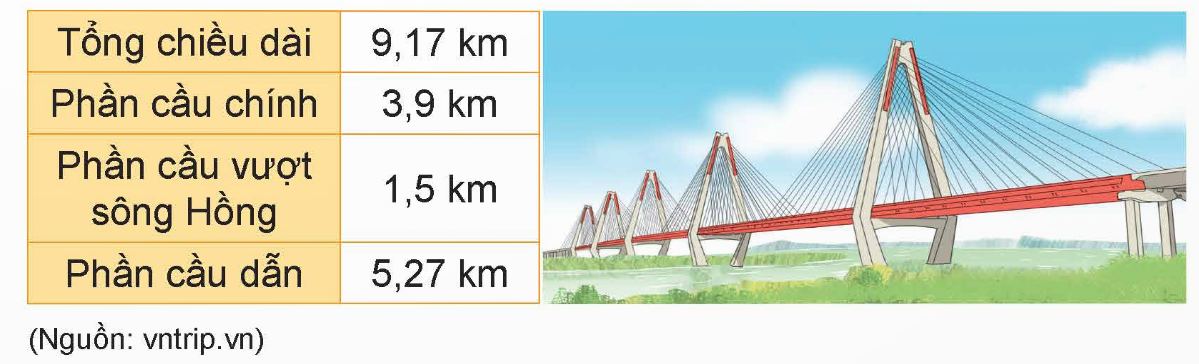 ,
9
17
Phần nguyên
Phần thập phân
9,17 đọc là chín phảy mười bảy.
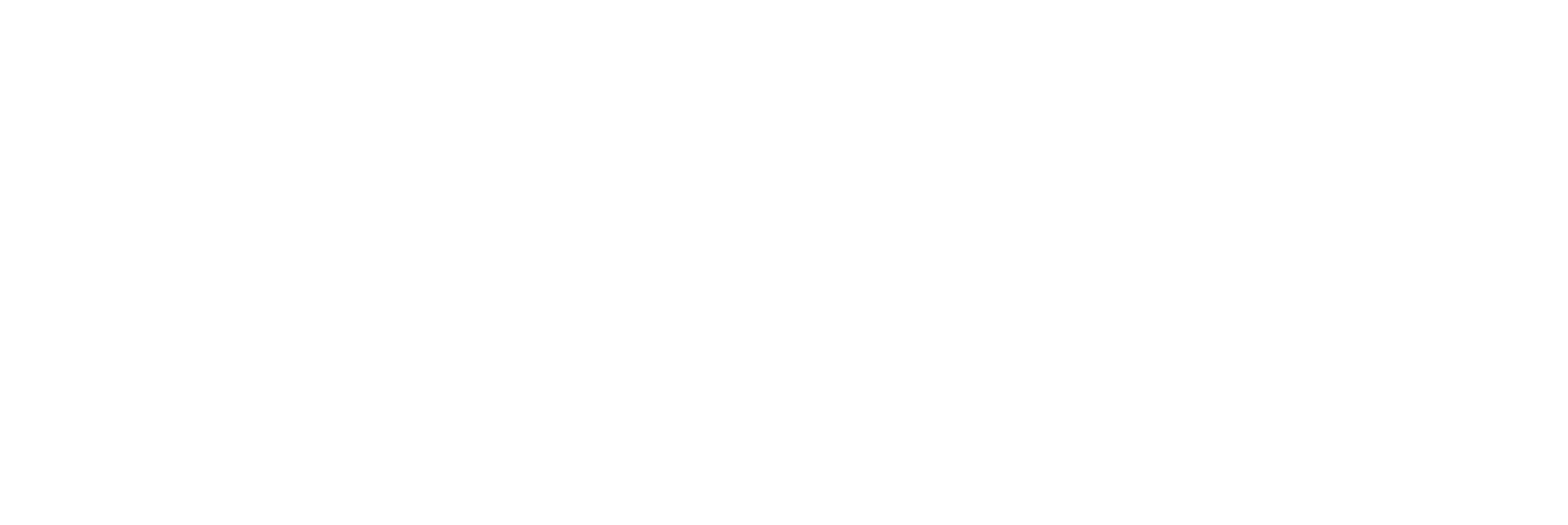 1
a) Nêu số thập phân thích hợp với mỗi vạch của tia số
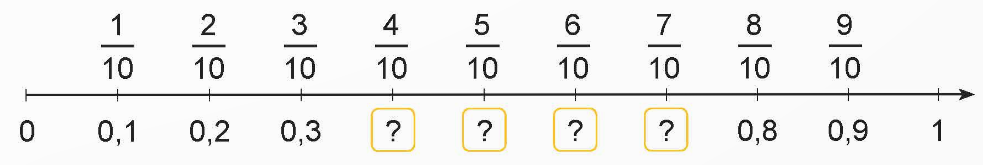 0,4
0,5
0,6
0,7
1
b) Đọc các số thập phân 0,4; 0,5; 0,04; 0,05 (theo mẫu)
Mẫu: 0,4 đọc là không phẩy bốn.
0,04 đọc là không phẩy không bốn.
0,5:
Không phẩy năm.
0,05:
Không phẩy không năm.
2
Số?
Mẫu:
1 g =         kg
148 ml =          l
a)
?
?
564 m=           km
1 kg =           tấn
?
?
= 0,564 km
2
Số?
b)
4,5 kg =           g
4 500
3,2 m=           mm
?
3 200
?
= 4 kg 500 g
= 3 m 200 mm
= 4 500 g
= 3 200 mm
3
Nêu số thập phân thích hợp rồi cho biết phần nguyên, phần thập phân của số thập phân đó.
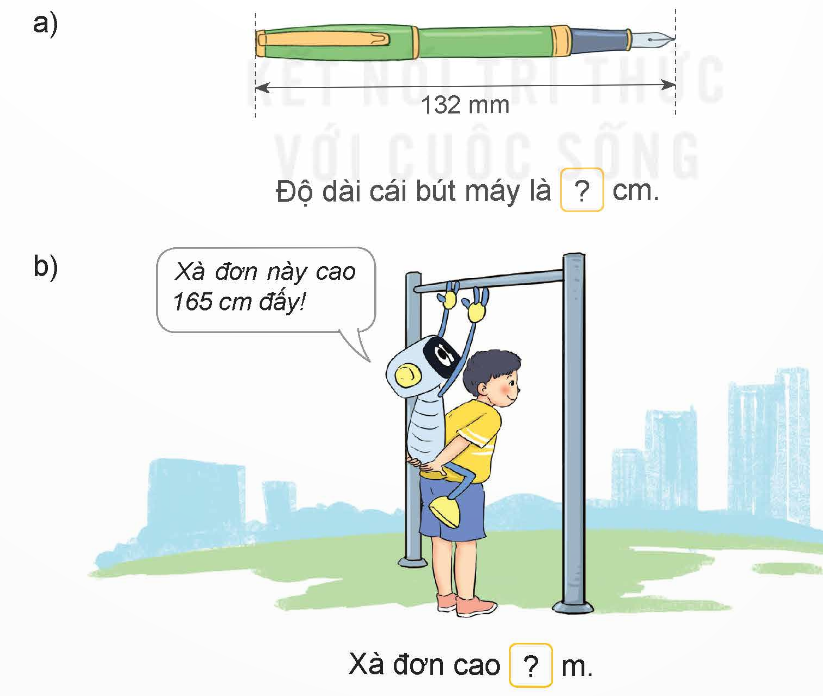 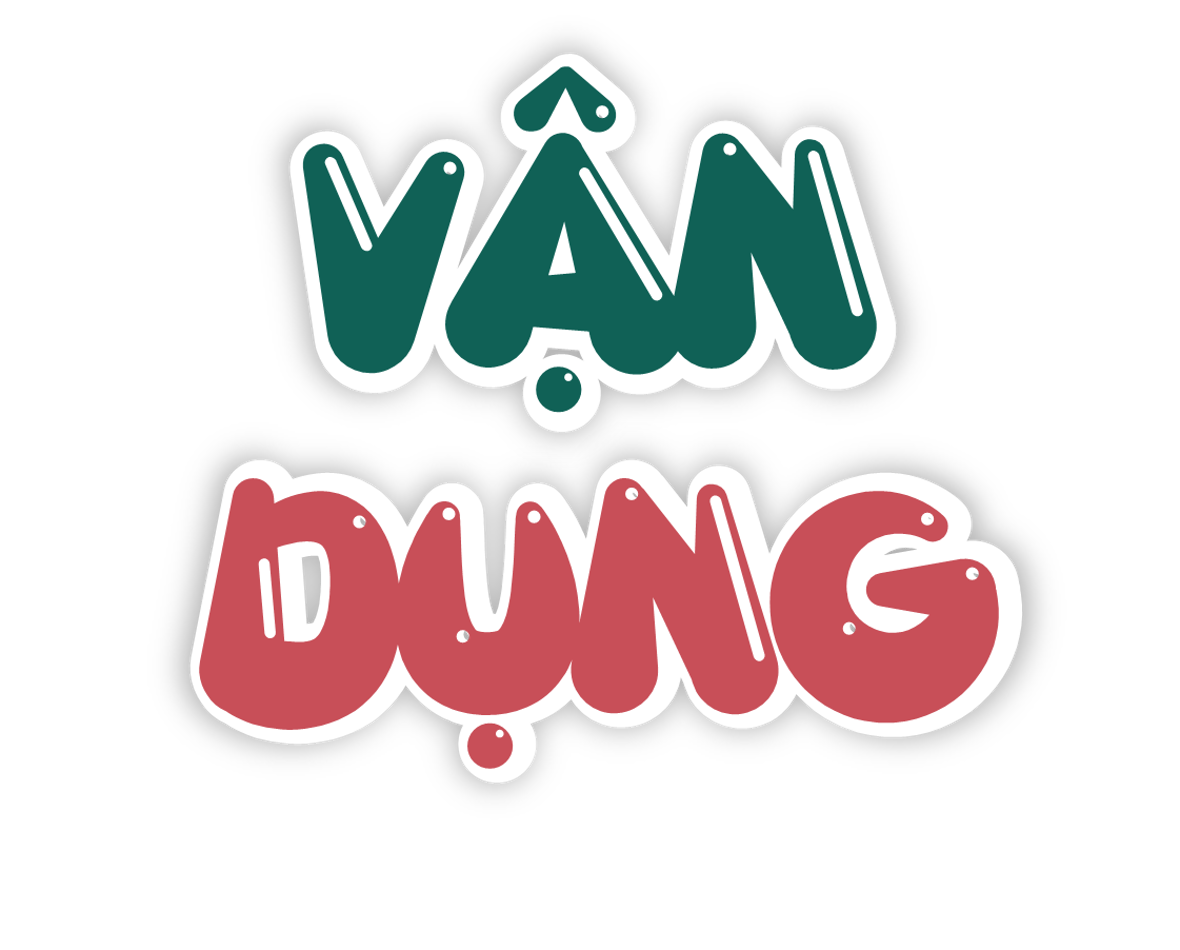 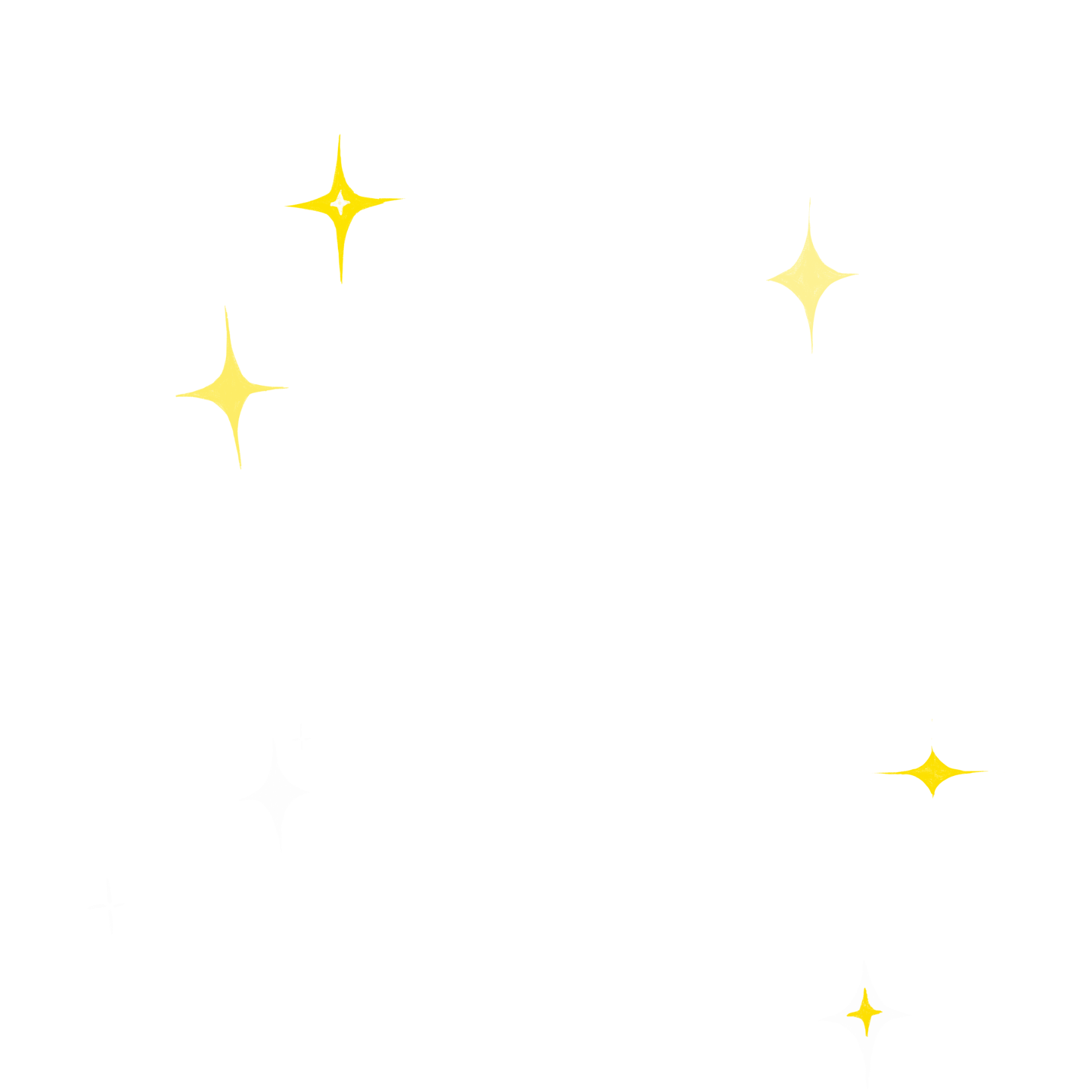 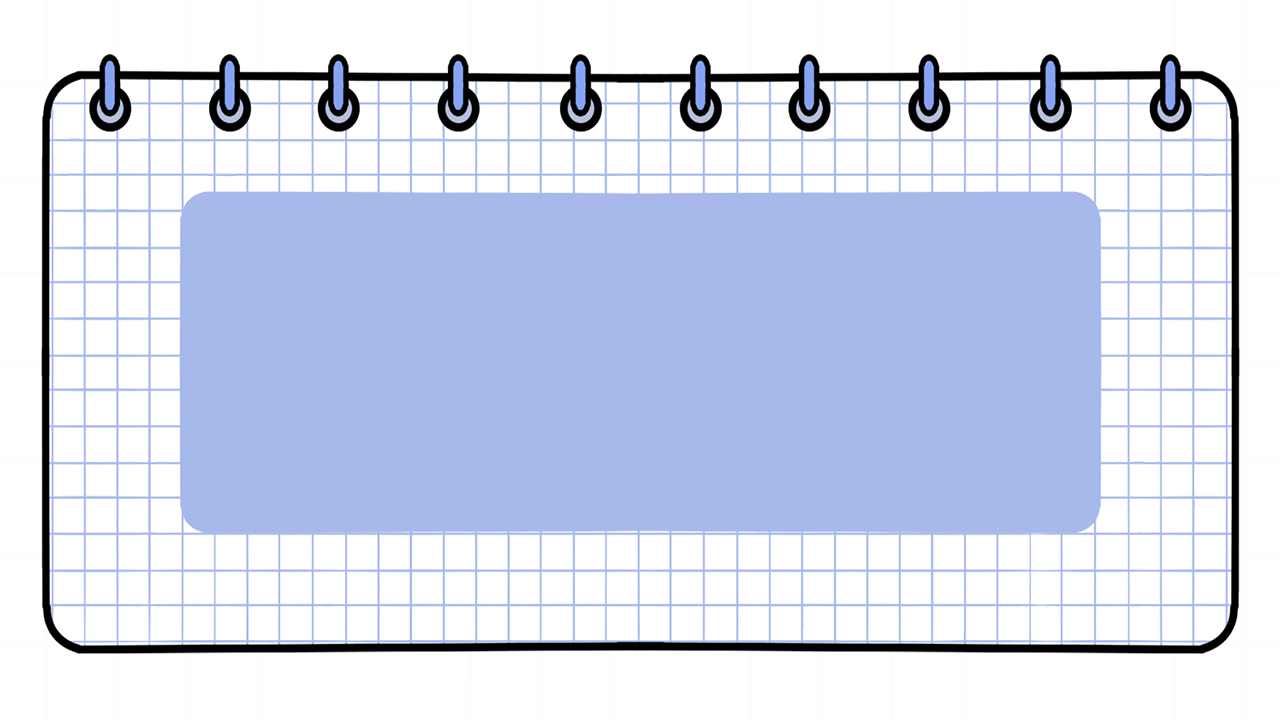 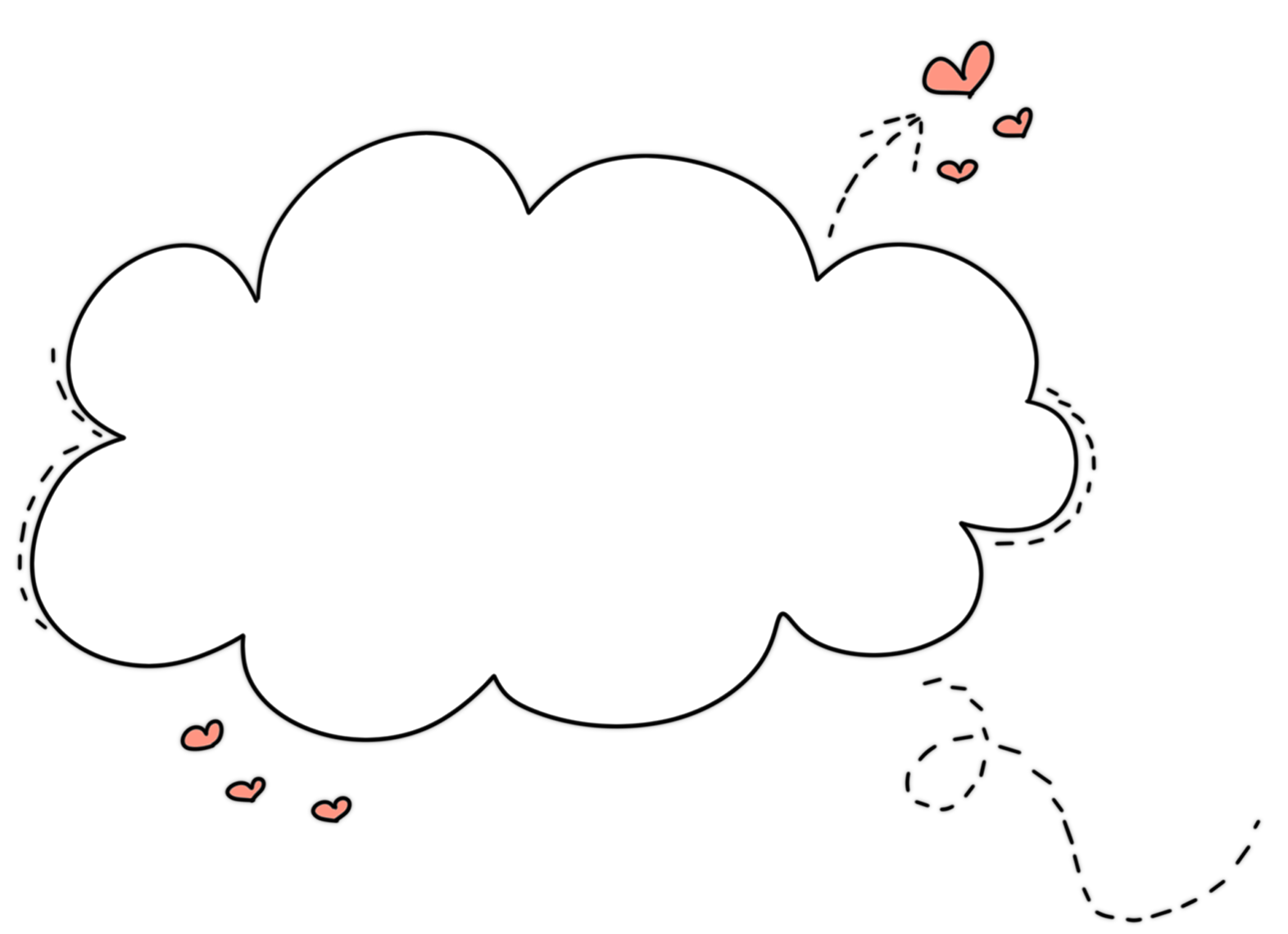 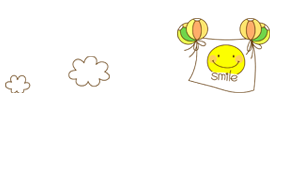 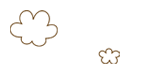 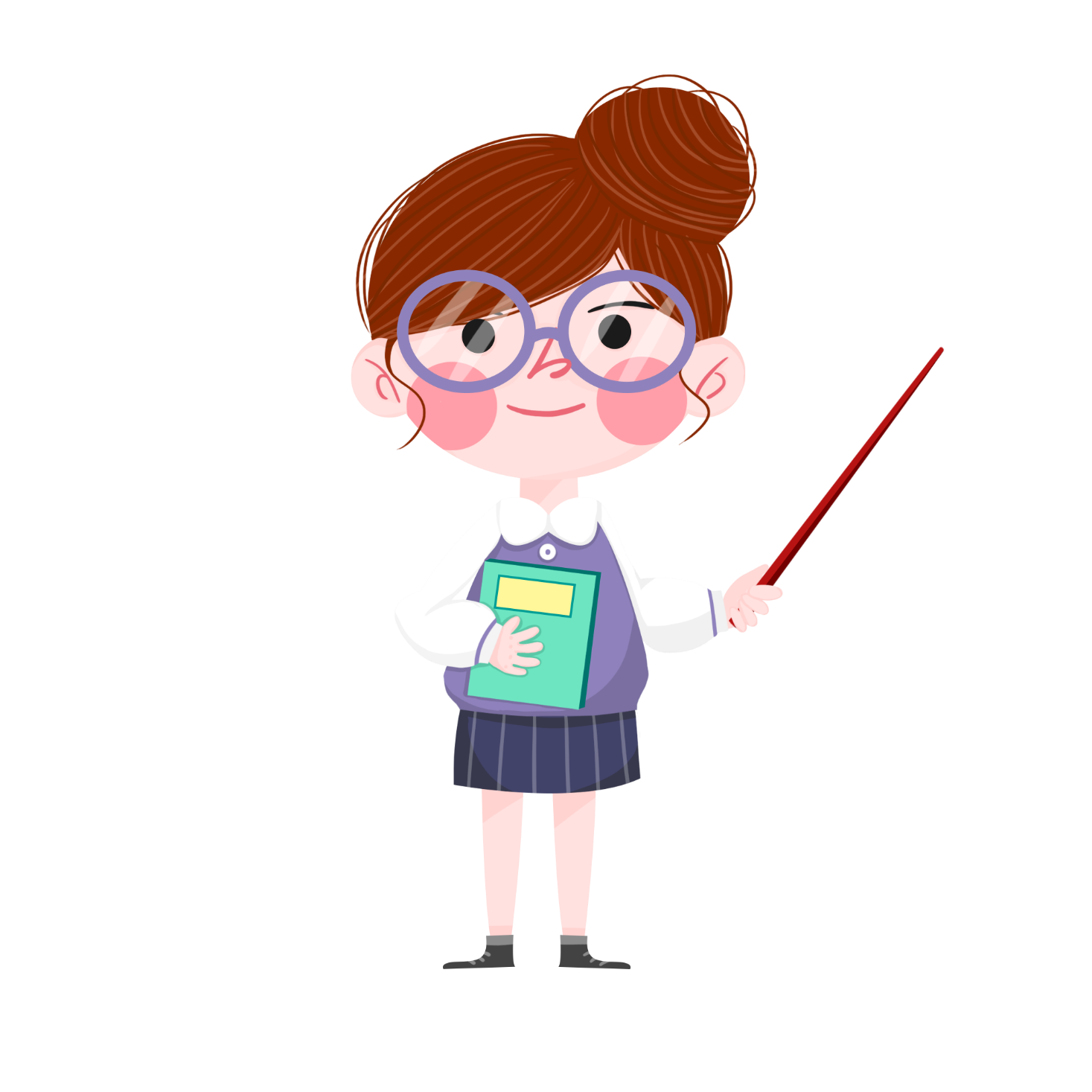 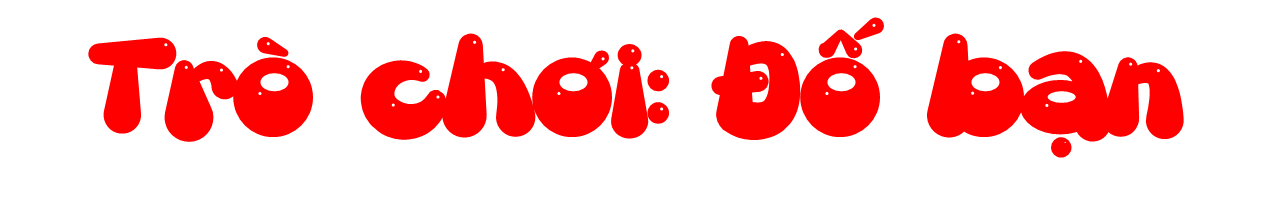 Bạn A viết một số thập phân bất kì, bạn B đọc số thập phân đó, sau đó đổi vai cùng thực hiện; nhận xét nhau và thống nhất kết quả.
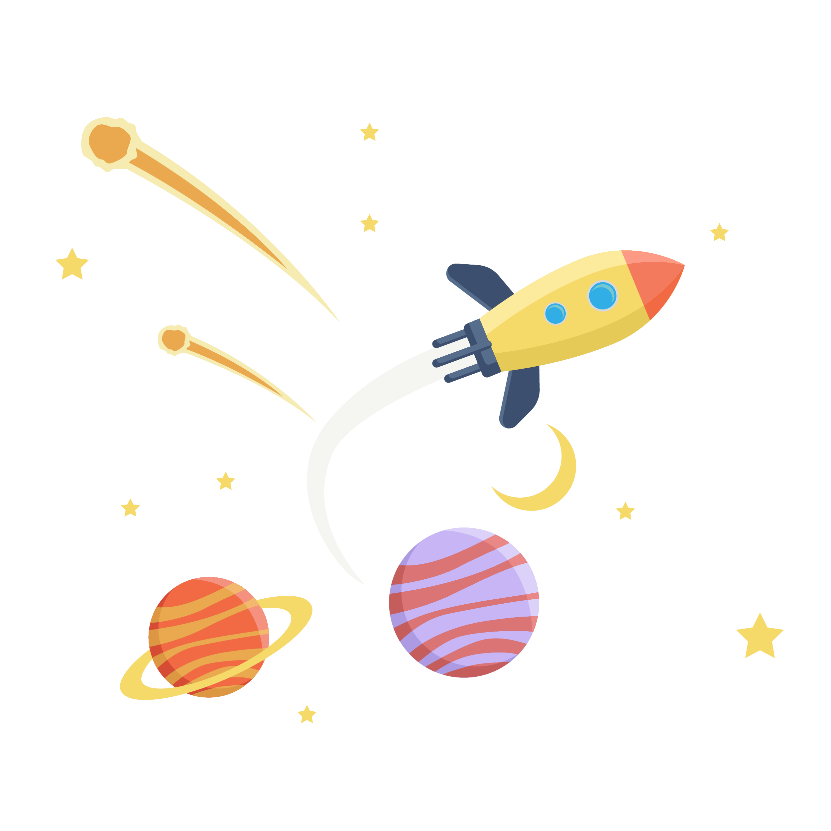 Không phảy không hai
Ví dụ: 0,02
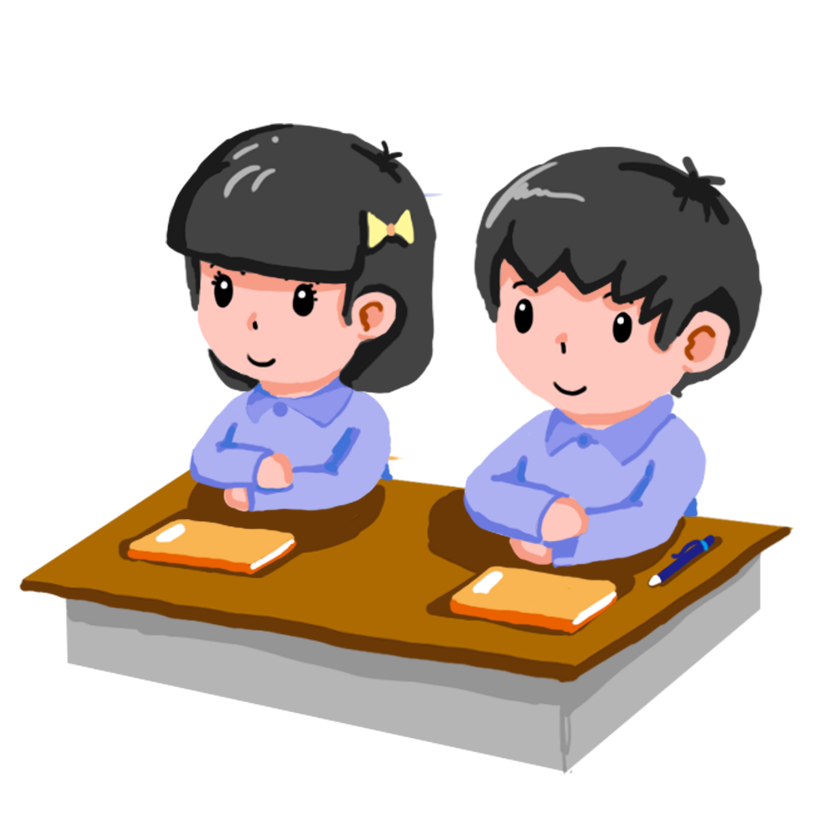 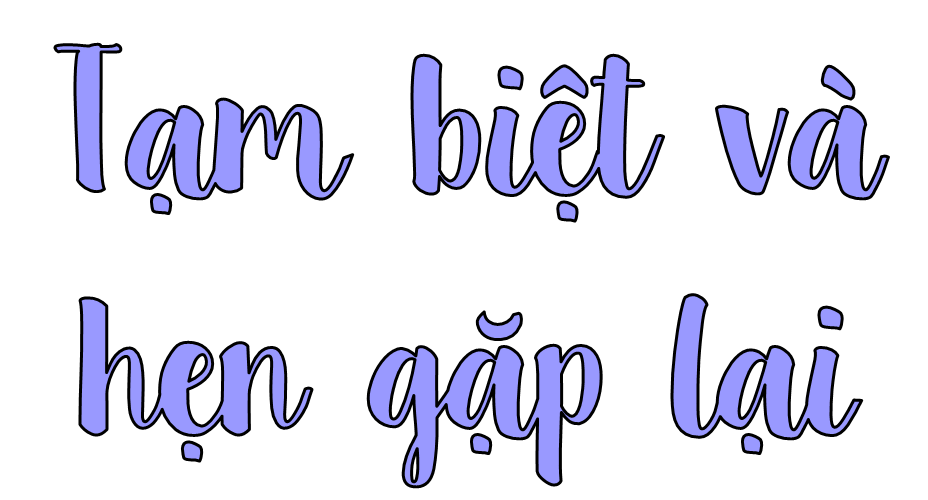